GREEN IMPACT GRAPHIC AND POSTER TEMPLATES
Use this PowerPoint file to create your own graphics and posters to help raise awareness of your Green Impact actions. 

All slides are editable so you can add local information, then save the slide as a PDF or image to use within your team
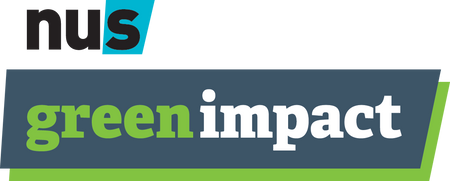 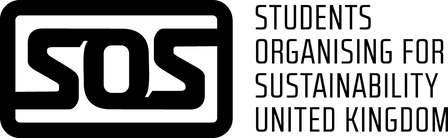 JOIN THE GREEN IMPACT TEAM
Learn more about sustainability issues
Build professional and personal skills
Make a positive impact and create change
CONTACT [INSERT DETAILS] TO GET INVOLVED
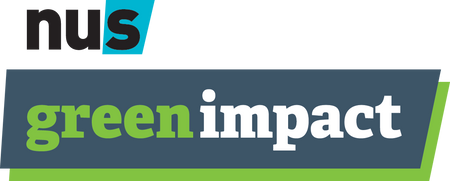 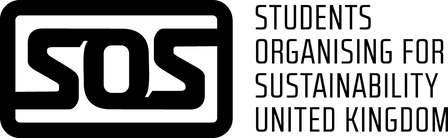 SUSTAINABLE TRAVEL OPTIONS
TRY A NEW SUSTAINABLE TRAVEL ROUTE TO CUT CARBON
[Insert details of local sustainable travel options]
[Insert details of any workplace benefits/travel schemes]
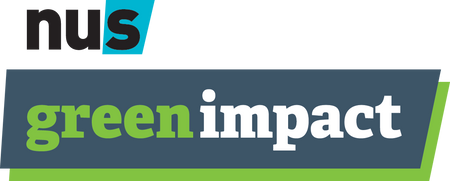 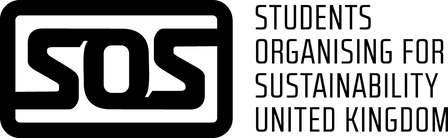 REFILL AND REUSE
REDUCE WASTE BY BRINGING YOUR OWN REUSABLE CUP OR BOTTLE
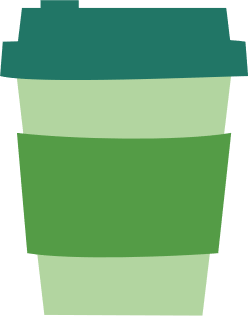 [Insert details of where refills are available]
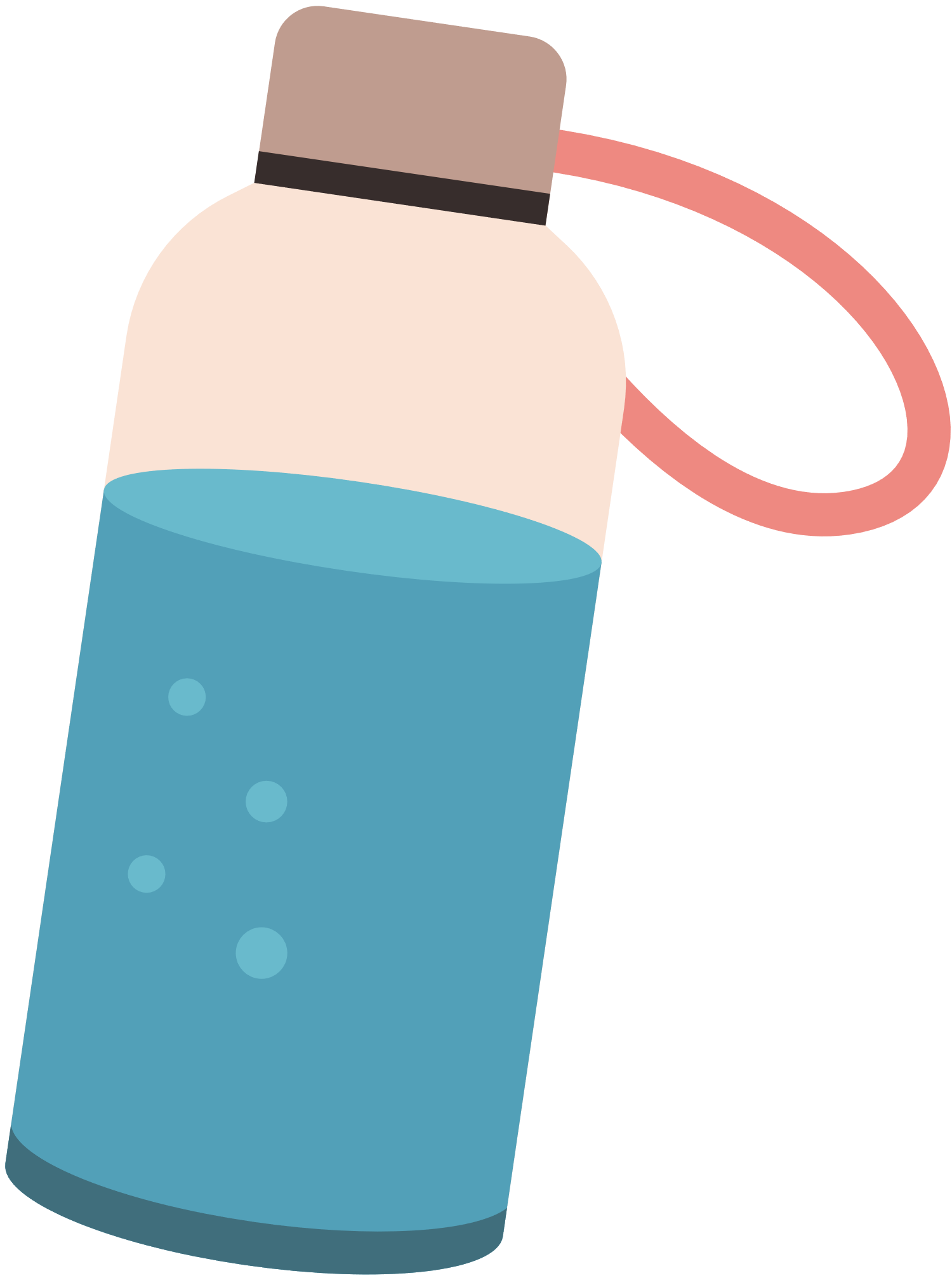 [Insert details of any discounts available for bringing your own cup]
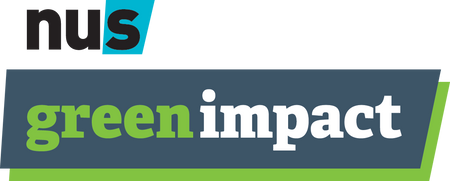 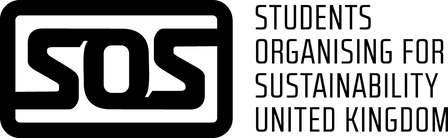 DRIPPING TAP? REPORT IT!
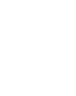 A dripping tap can waste more than 5,000 litres of water in a year. 

Report any faulty taps or toilets as soon as you spot them to reduce waste and save water.
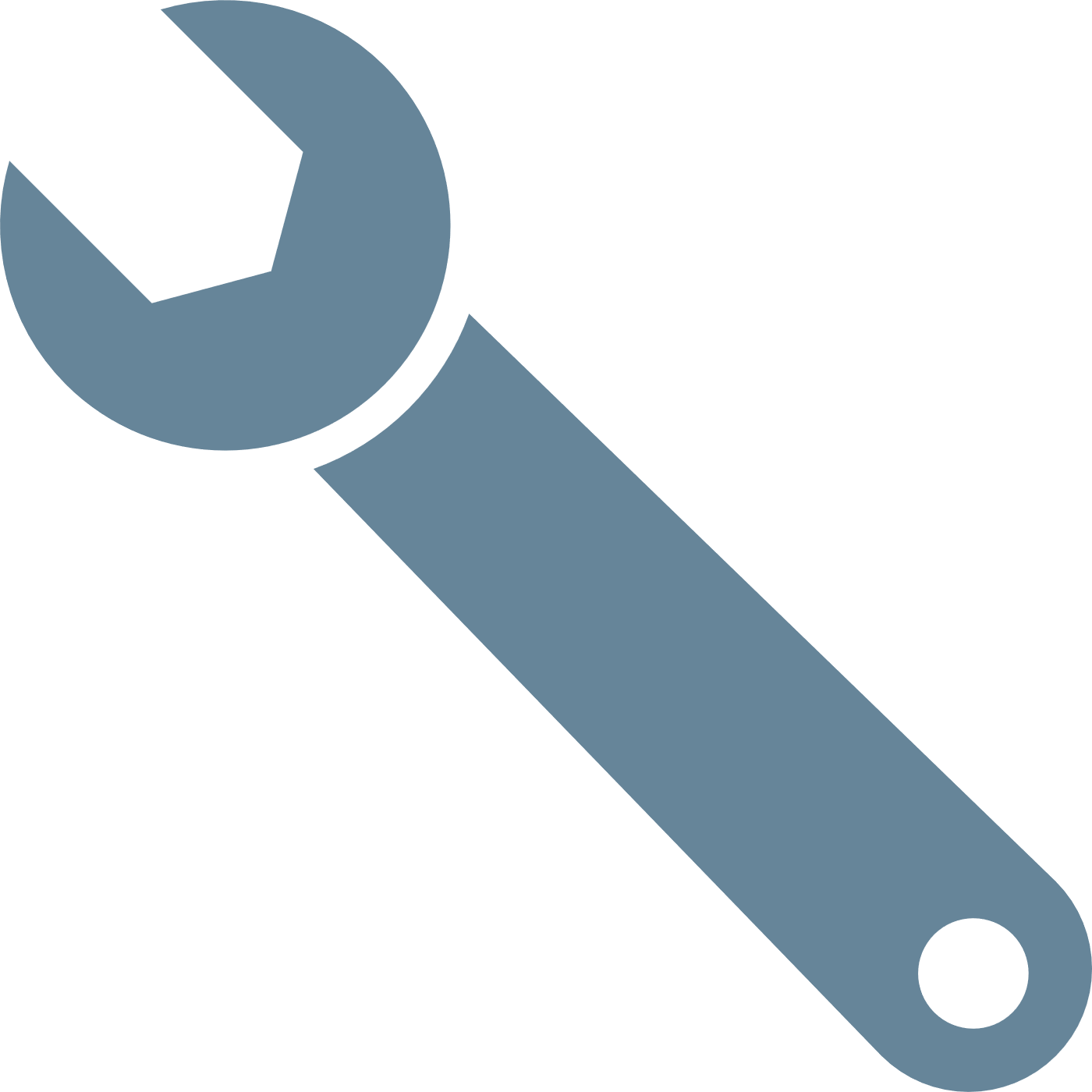 [Insert details of where to report dripping taps]
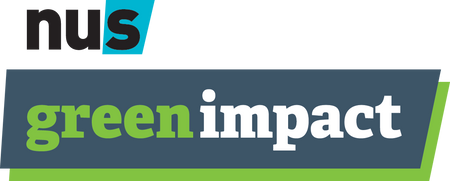 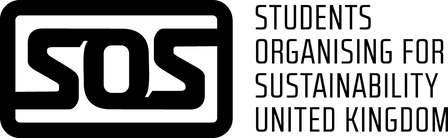 WHAT CAN I RECYCLE?
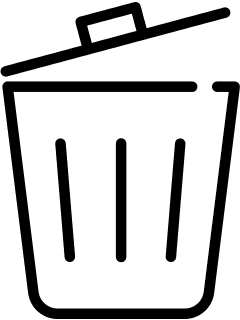 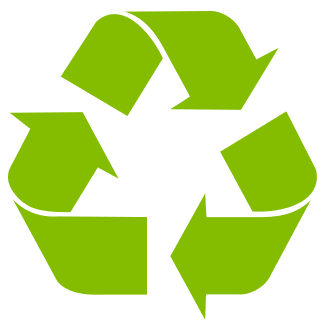 PUT ME IN THE RECYCLING BIN
PUT ME IN THE GENERAL WASTE
[add details of what should go in the recycling bin such as paper, card, cans]
[add details of what should go in the general waste bin such as tissues, cling film]
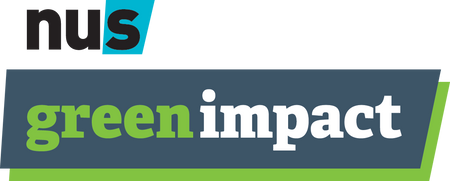 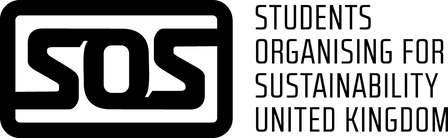 REDUCE YOUR DIGITAL FOOTPRINT
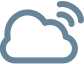 EMAIL DIGITAL FOOTPRINT
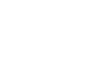 CLOUD STORAGE
Routinely delete old files that are no longer needed

Compress large files, either as a zip file or by reducing the resolution of images

Delete recordings that are no longer needed, and prevent recording unless strictly necessary

Create shortcuts or links, rather than duplicating files
Does the email need sending?

Reduce unnecessary/high resolution images from emails

Could attachments be linked to, or relevant parts copied into the email body? 

Routinely delete emails that do not need to be stored long-term.
WIFI CAN ALSO LEAD TO SIGNIFICANT REDUCTION IN ENERGY CONSUMPTION COMPARED TO MOBILE DATA
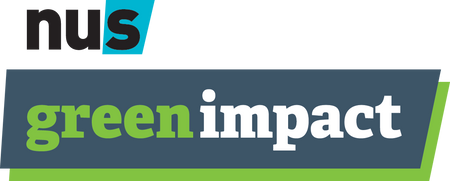 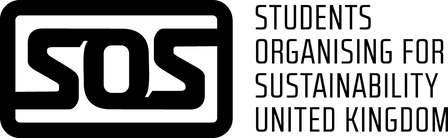 [create your own poster]
[add information on your own action here]
[add further details or contact information here]
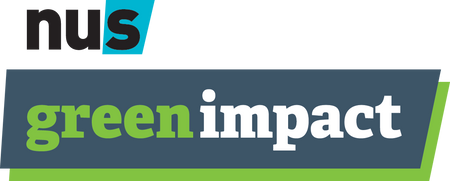 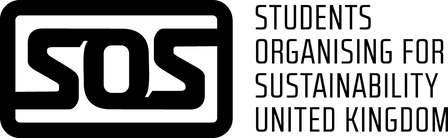